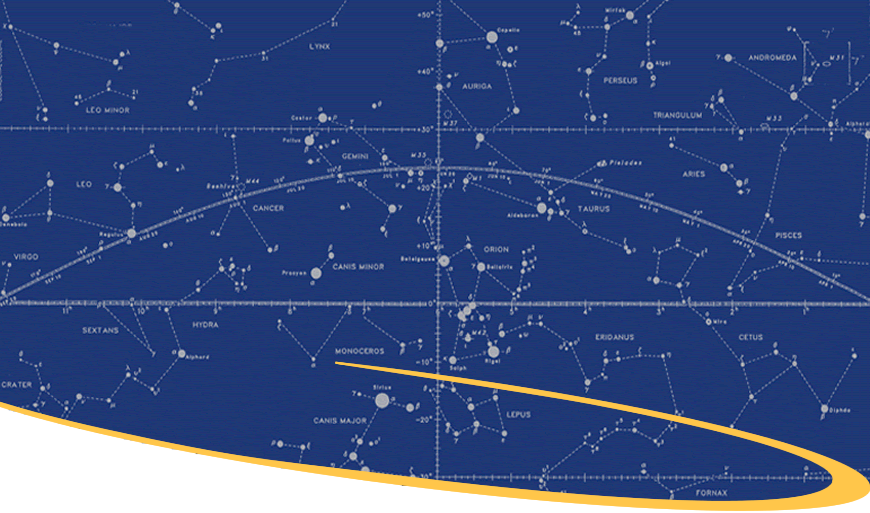 Direct Loan Exit Counseling
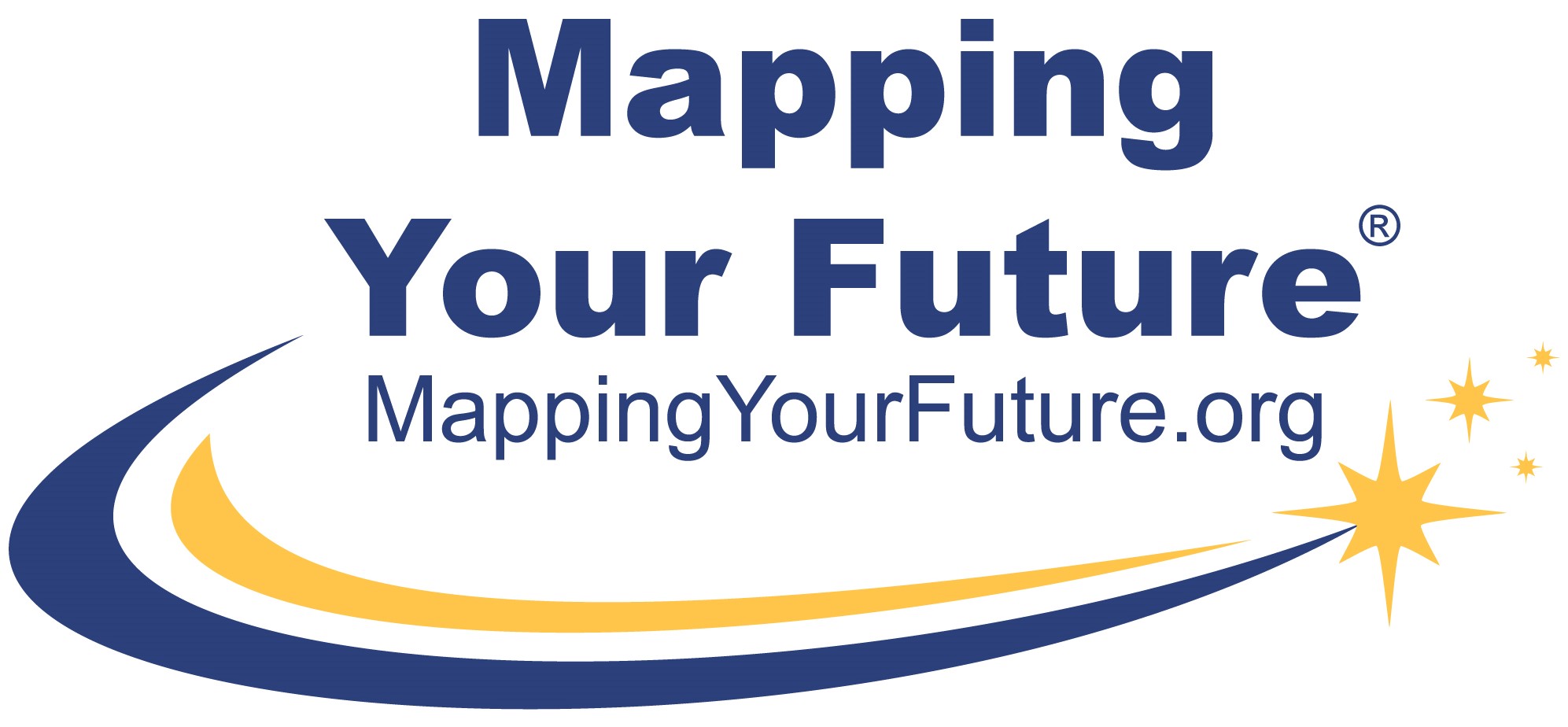 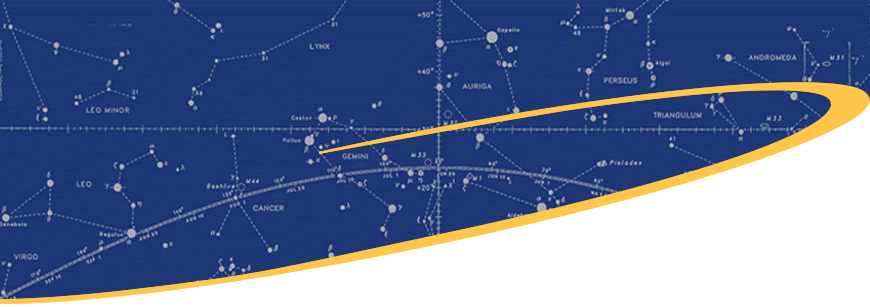 Topic 1 of 6
Successfully Managing Your Student Loans
2
©2024 Mapping Your Future, Inc.
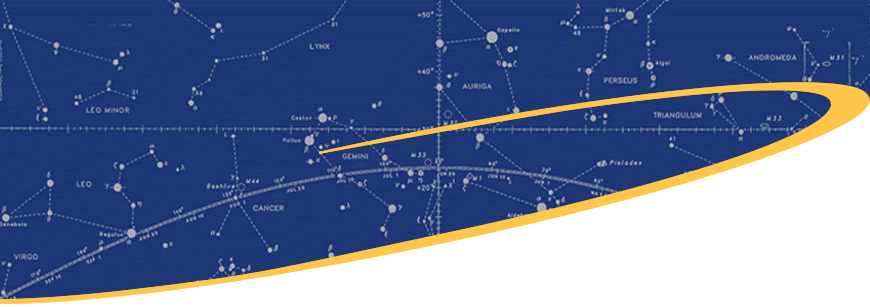 Types of Student Loans
There are several types of federal student loans.

This counseling session will focus on:



We will use the term “Direct Loans” throughout this presentation to mean both subsidized and unsubsidized loans.
3
©2024 Mapping Your Future, Inc..
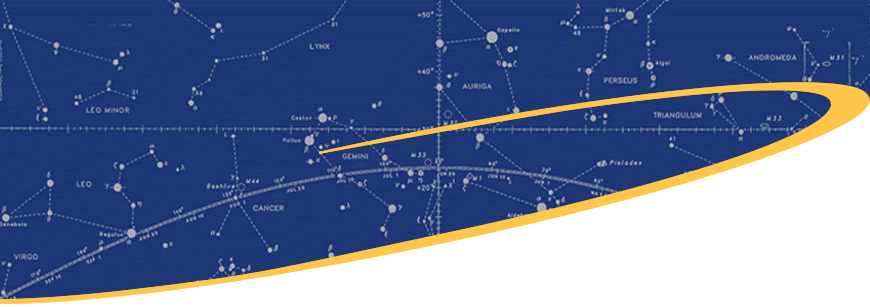 Know Your Student Loans
As a borrower, you should:
Direct Loans are borrowed under from the federal government via the Department of Education with your school certifying your eligibility for the loans.
4
©2024 Mapping Your Future, Inc.
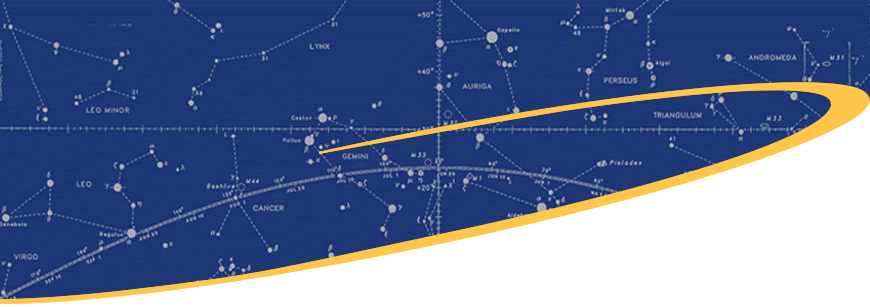 Master Promissory Note
Once eligibility is certified, you must complete 
a Master Promissory Note or MPN.
5
©2024 Mapping Your Future, Inc.
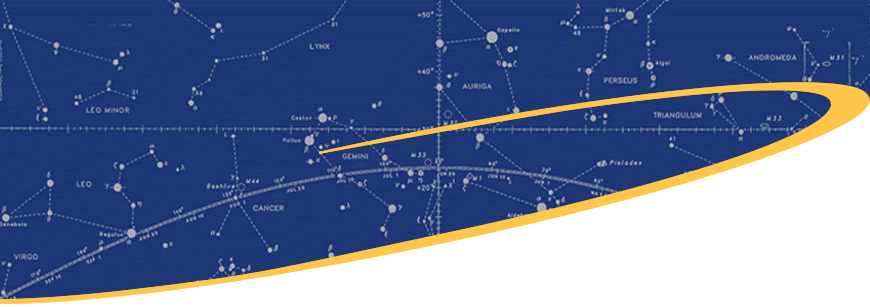 Loan Servicers
6
©2024 Mapping Your Future, Inc.
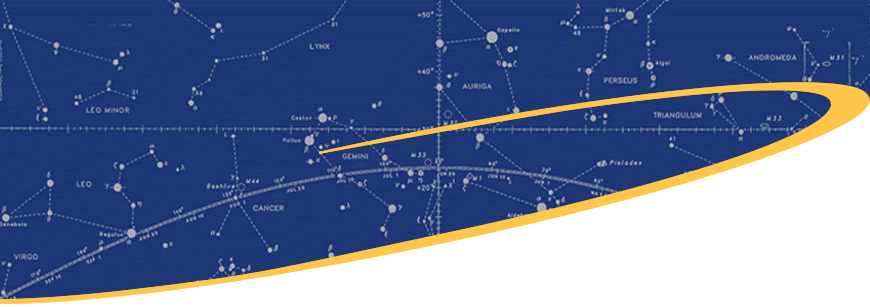 Keep in Touch with Your Loan Servicer
Provide any changes to name, address, phone number, e-mail address, or if you:
7
©2024 Mapping Your Future, Inc.
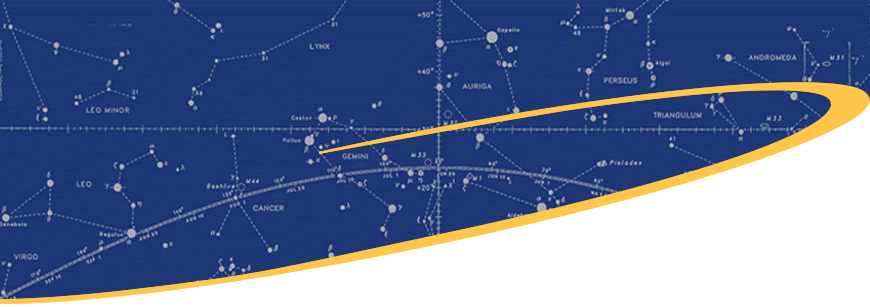 Topic 2 of 6
Repayment Begins
8
©2024 Mapping Your Future, Inc.
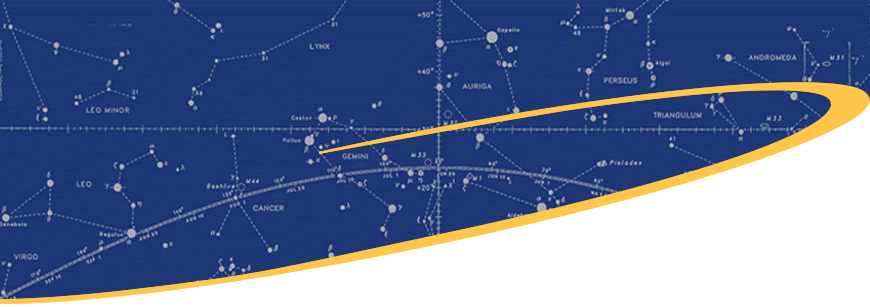 Grace Period
9
©2024 Mapping Your Future, Inc.
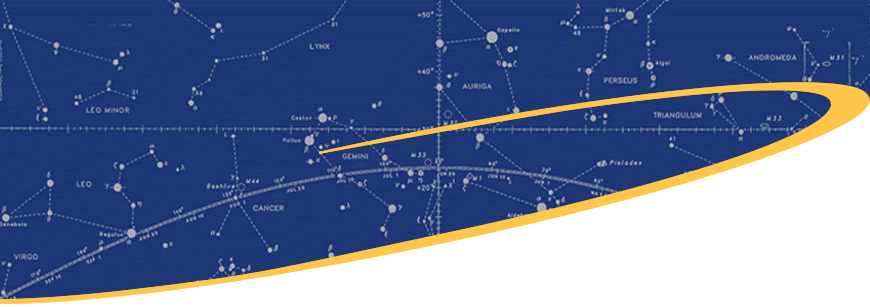 Interest Information
10
©2024 Mapping Your Future, Inc.
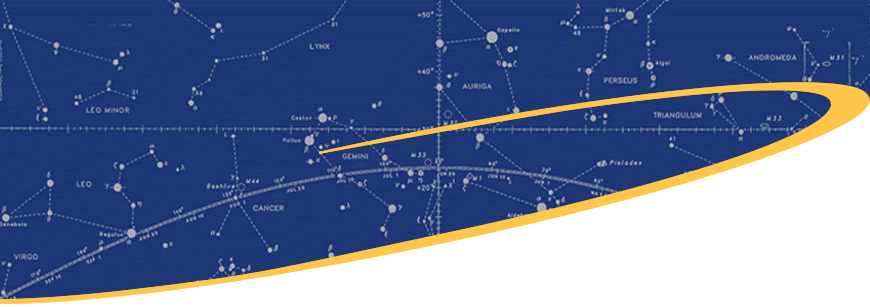 Beginning Repayment
11
©2024 Mapping Your Future, Inc.
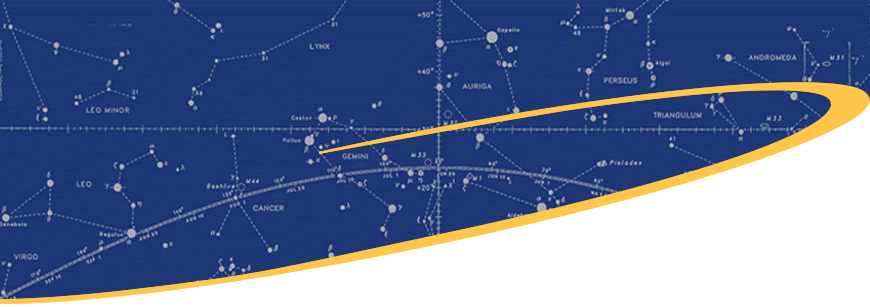 Education Tax Benefits
12
©2024 Mapping Your Future, Inc.
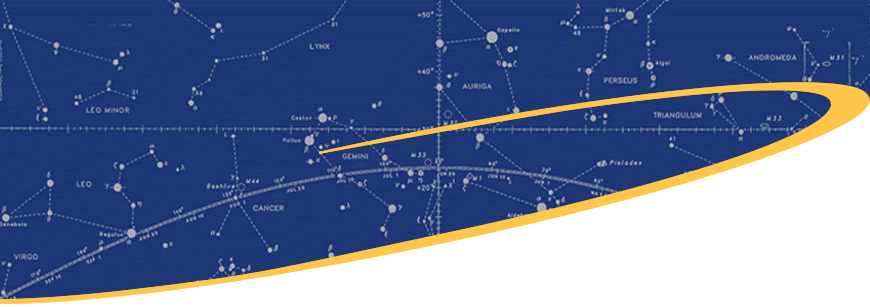 Repayment Tips
13
©2024 Mapping Your Future, Inc.
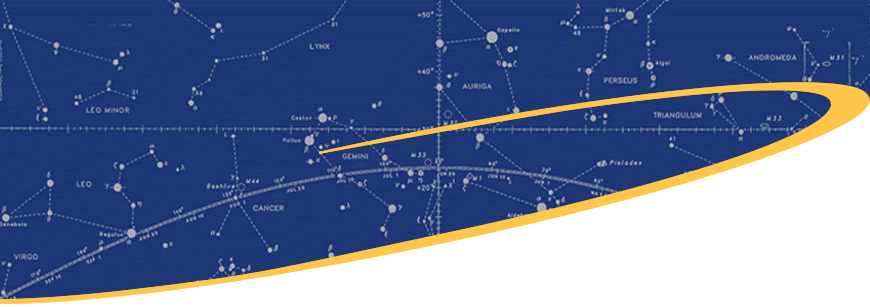 Topic 3 of 6
Repayment Options
14
©2024 Mapping Your Future, Inc.
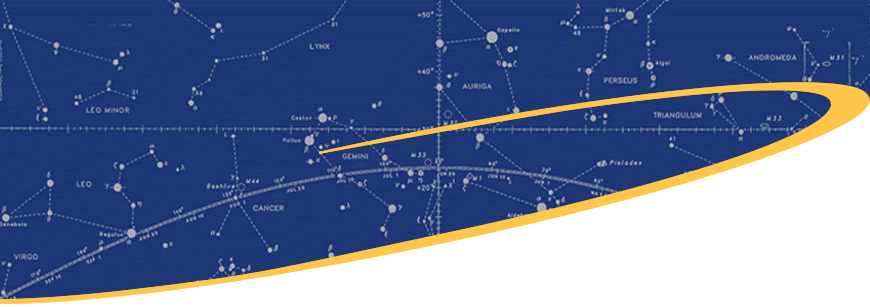 Repayment Options
15
©2024 Mapping Your Future, Inc.
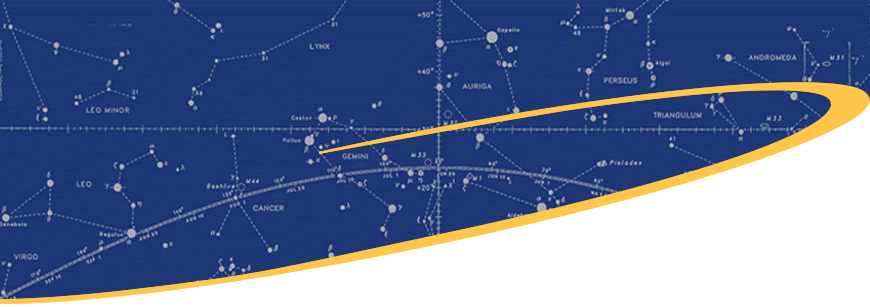 Repayment Plans
16
©2024 Mapping Your Future, Inc.
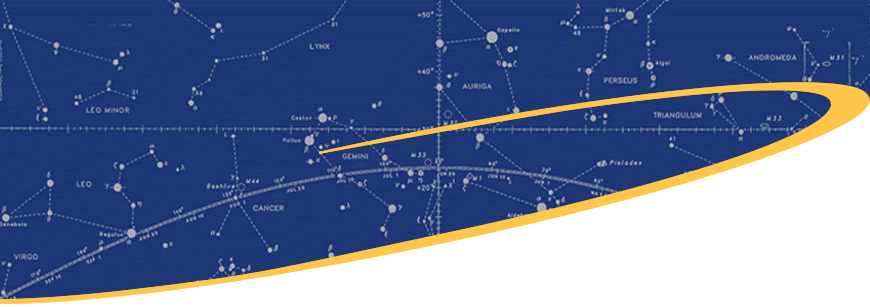 Repayment Plans, cont.
17
©2024 Mapping Your Future, Inc.
Sample Standard Payment Amounts
18
©2024  Mapping Your Future, Inc.
Comparison of Repayment Options
19
©2024 Mapping Your Future, Inc.
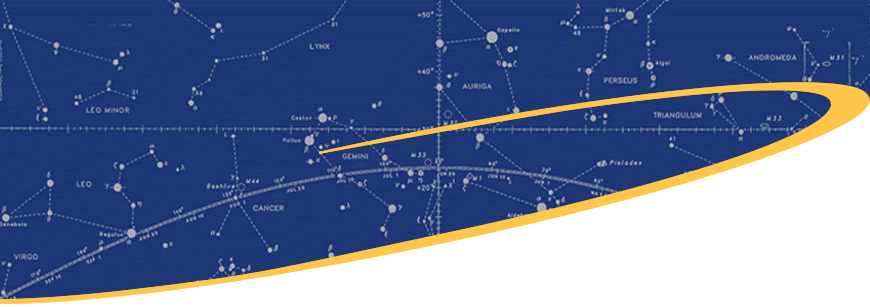 Repayment Questions
Contact your 
loan holder/loan servicer with any questions about the various repayment plans
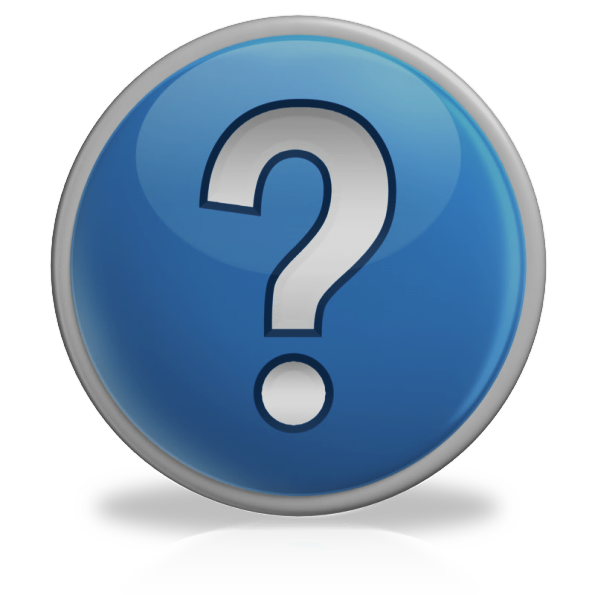 20
©2024 Mapping Your Future, Inc.
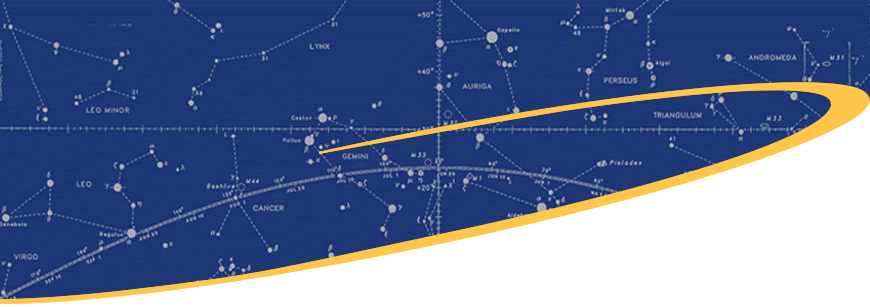 Topic 4 of 6
Solutions for Repayment Problems
21
©2024 Mapping Your Future, Inc.
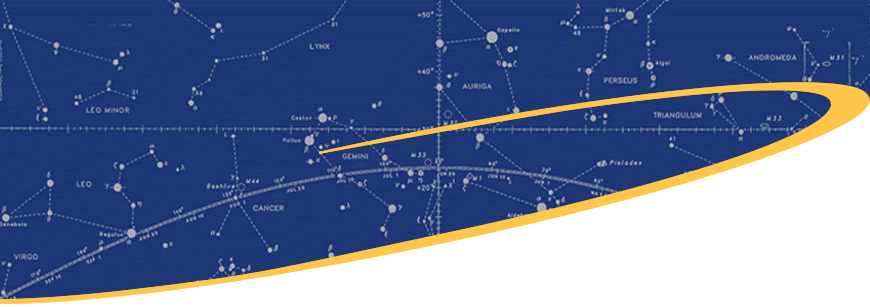 You Must Repay Your Loans
Even if you:
22
©2024 Mapping Your Future, Inc.
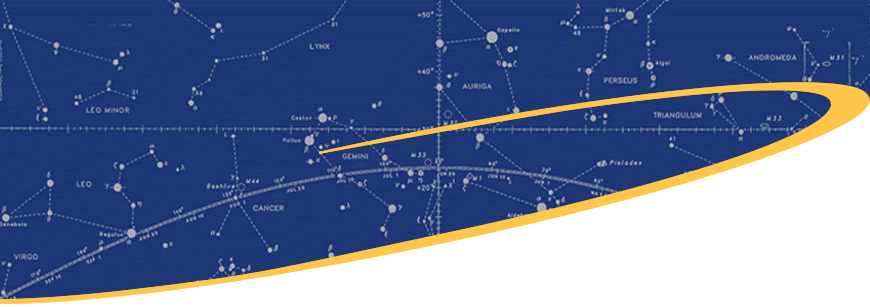 Deferment
A deferment is a period of time when a loan payment is not required.
23
©2024 Mapping Your Future, Inc.
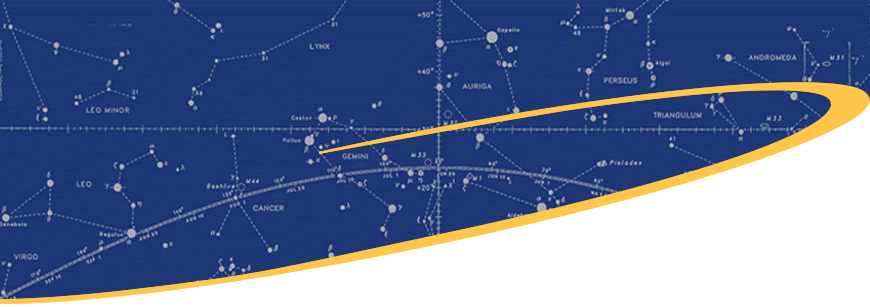 Deferment Types
24
©2024 Mapping Your Future, Inc.
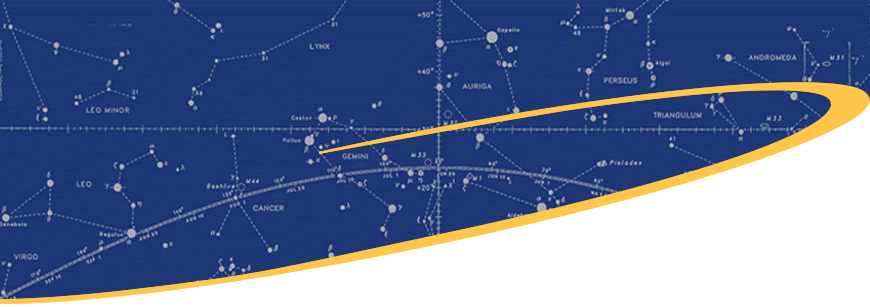 Forbearance
25
©2024 Mapping Your Future, Inc.
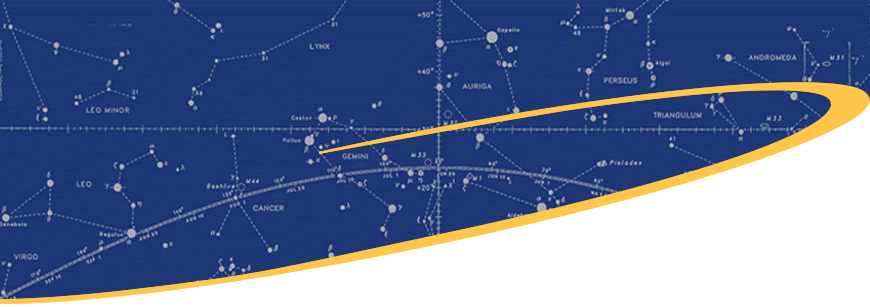 Forbearance, cont.
26
©2024 Mapping Your Future, Inc.
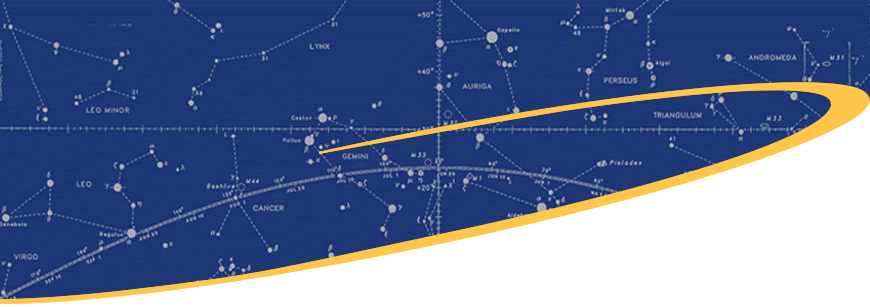 Loan Consolidation
27
©2024 Mapping Your Future, Inc.
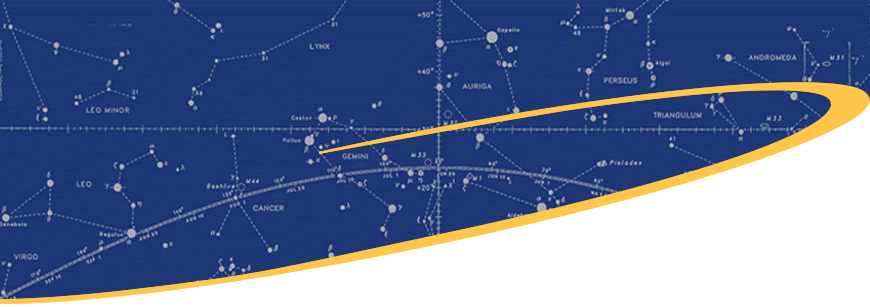 Loan Consolidation, cont.
28
©2024 Mapping Your Future, Inc.
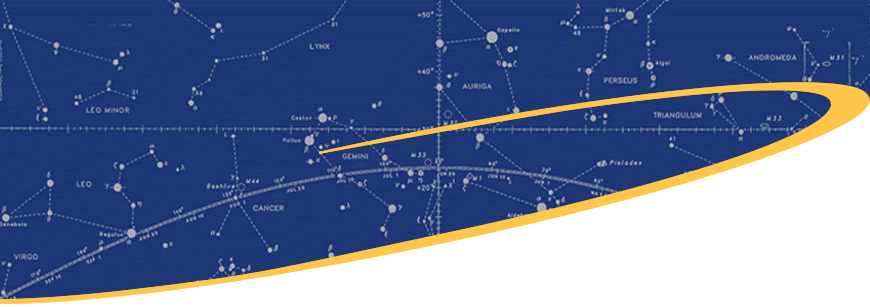 Consolidation Repayment Example
If you consolidate these loans (a total of $17,125), you'll have 15 years (180 months) to repay. The weighted average interest rate of the loans is 5.839%. This is rounded up to the nearest 1/8th of one whole percent, resulting in your fixed interest rate of 5.875%. 

If you repay the Direct Consolidation Loan under a standard repayment plan, your monthly payment will be $143.36. 

In the end, you will have paid $25,804.18, which includes $8,679.18 in interest.
29
©2024 Mapping Your Future, Inc.
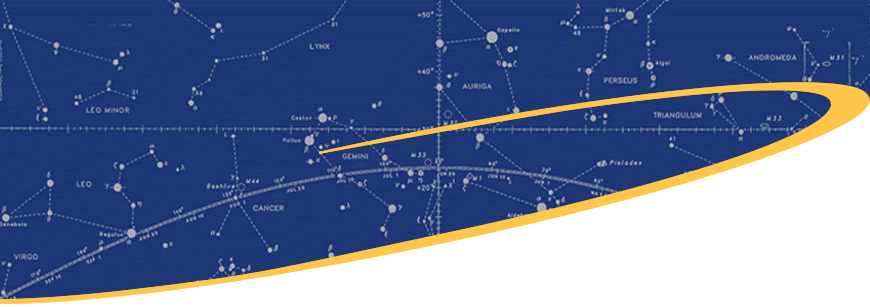 Topic 5 of 6
Loan Cancellation
30
©2024 Mapping Your Future, Inc.
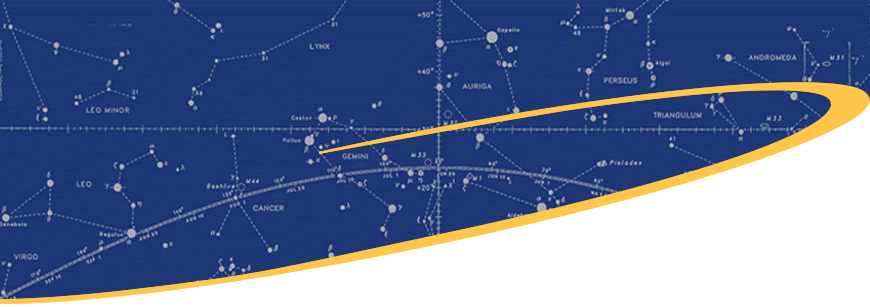 Repaying Your Student Loans
31
©2024 Mapping Your Future, Inc.
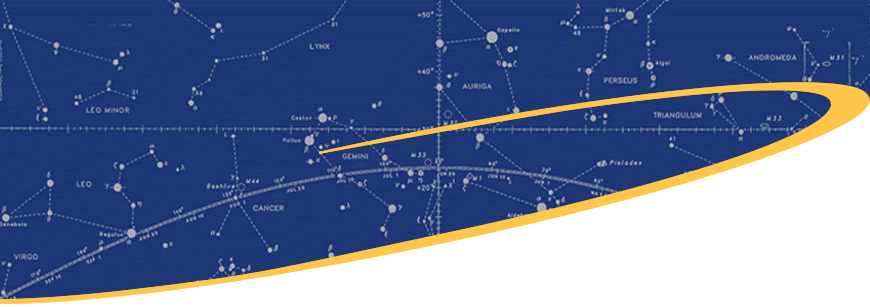 Loan Discharge
Your loans may only be eligible for discharge if:
32
©2024 Mapping Your Future, Inc.
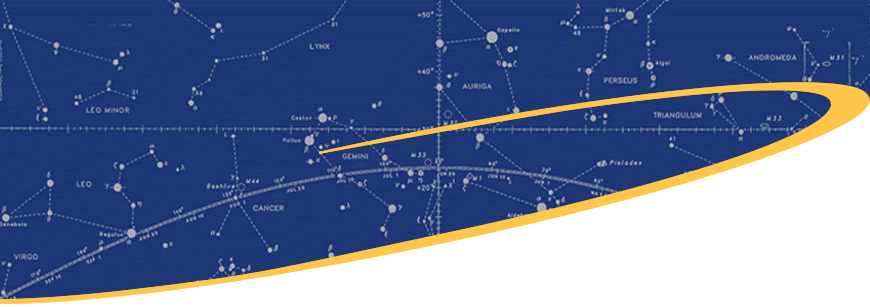 Loan Forgiveness & Loan Repayment Programs
33
©2024 Mapping Your Future, Inc.
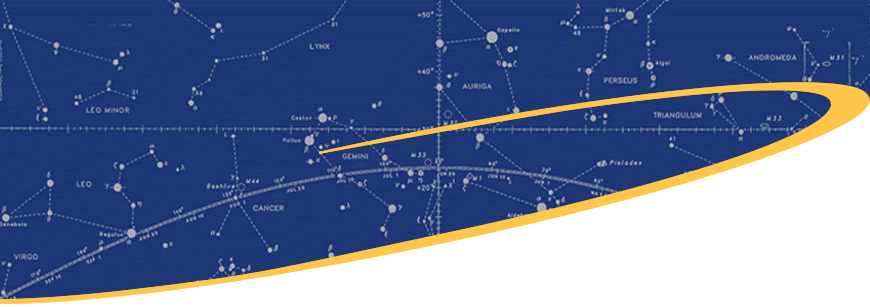 Topic 6 of 6
Delinquency and Default
34
©2024 Mapping Your Future, Inc.
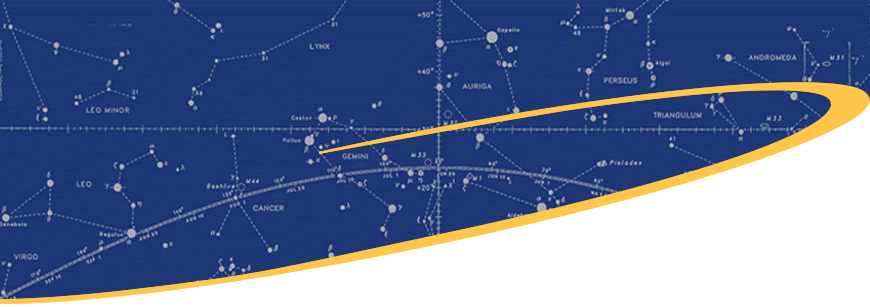 Delinquency and Default
35
©2024 Mapping Your Future, Inc.
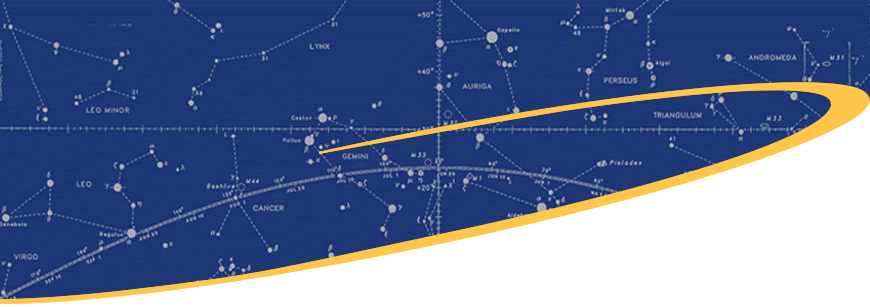 Consequences of Default
Damage to your credit rating
Referral to a collection agency
Collection costs
Garnishment of your wages 
Withholding of your state or federal tax payments 
Civil lawsuit, including court costs & legal expenses
Loss of repayment options 
Loss of eligibility for future financial aid
Suspension of your professional license
36
©2024 Mapping Your Future, Inc.
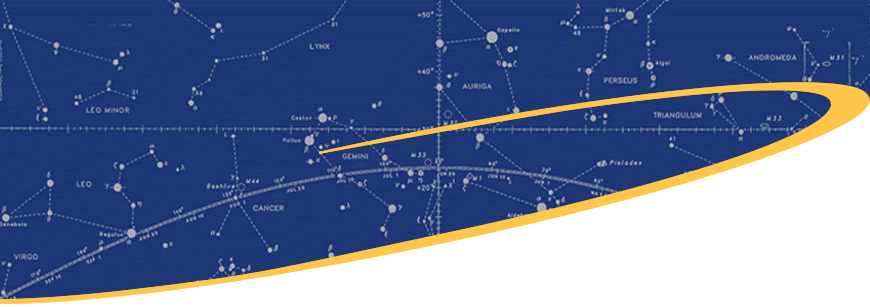 Avoid Delinquency and Default
37
©2024 Mapping Your Future, Inc.
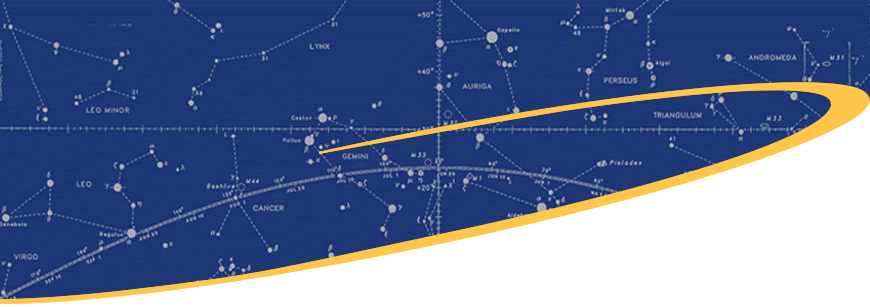 Loan History
38
©2024 Mapping Your Future, Inc.
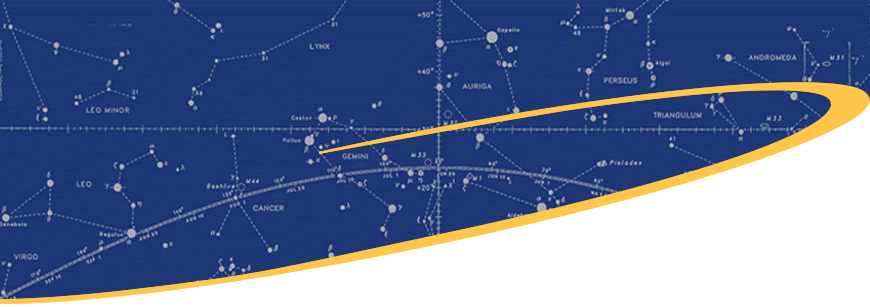 Third-Party Student Debt Relief Companies
Use caution when dealing with third-party student loan debt relief companies. 
Your loan servicer can provide the same services free of charge, such as:
Lowering your monthly payment
Changing your repayment plan
Consolidating your student loans
Postponing monthly payments while you are in school or are unemployed
Getting your loans out of default status
39
©2024 Mapping Your Future, Inc.
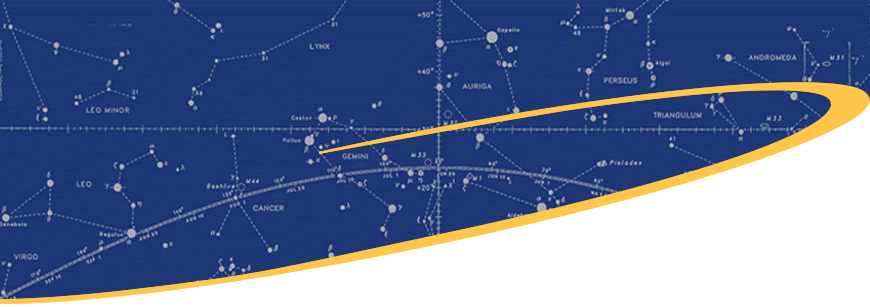 Federal Student Aid Ombudsman
40
©2024 Mapping Your Future, Inc.
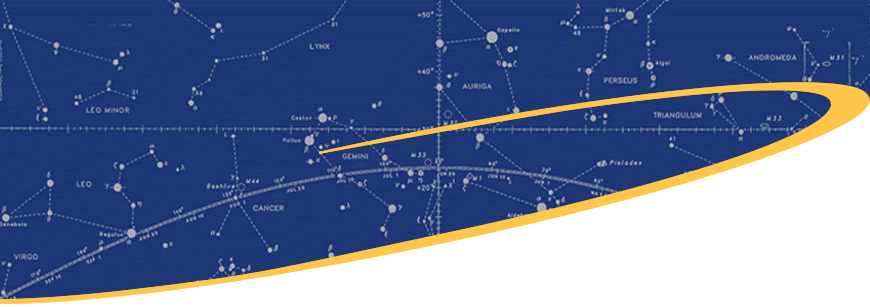 Tips for Borrowers
41
©2024 Mapping Your Future, Inc.
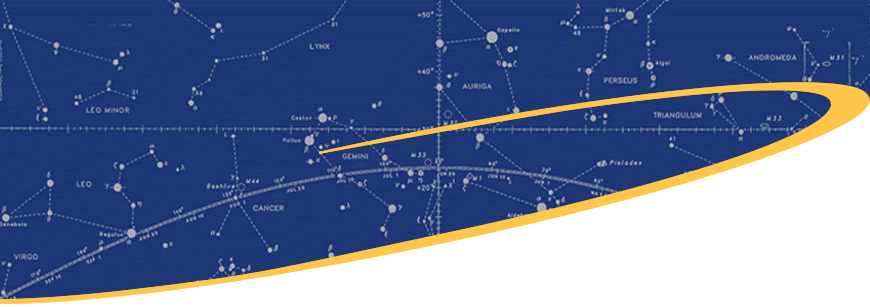 Financial Literacy Topic
Important Steps to Being Financially Fit
42
©2024 Mapping Your Future, Inc.
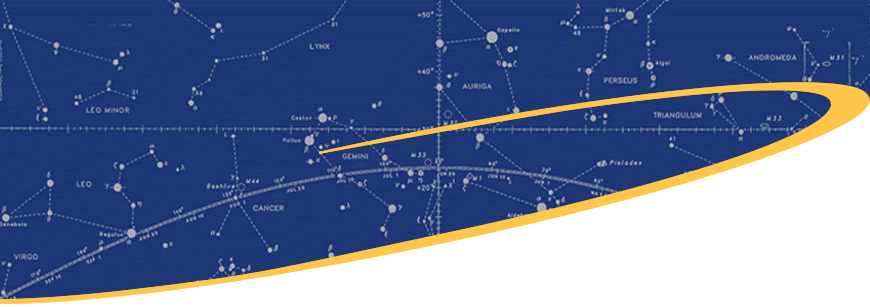 Personal Finance
43
©2024 Mapping Your Future, Inc.
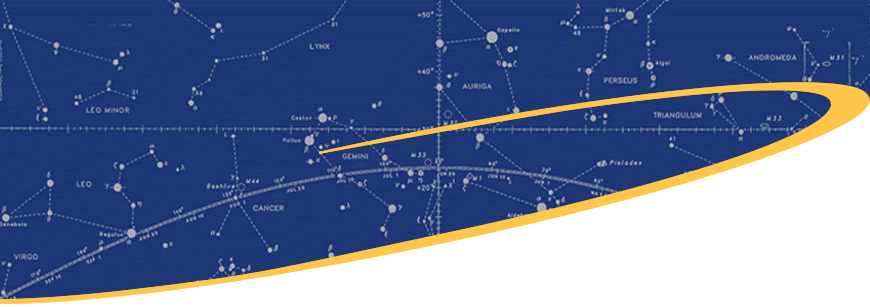 Savings
44
©2024 Mapping Your Future, Inc.
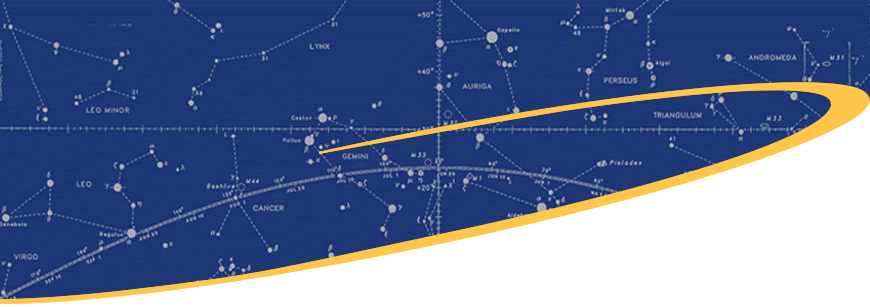 Private Student Loans
45
©2024 Mapping Your Future, Inc.
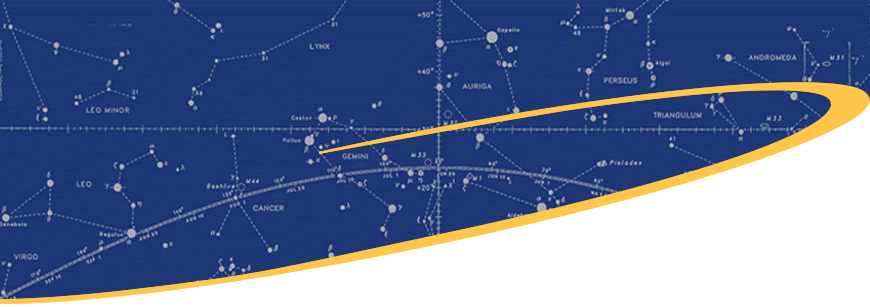 Credit Cards
When selecting a credit card, look for:
46
©2024 Mapping Your Future, Inc.
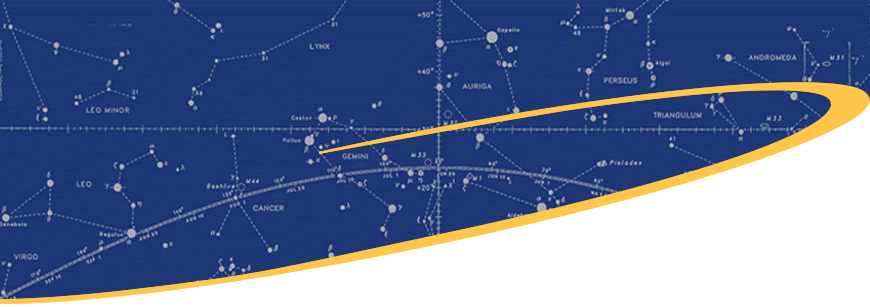 Credit Report
47
©2024 Mapping Your Future, Inc.
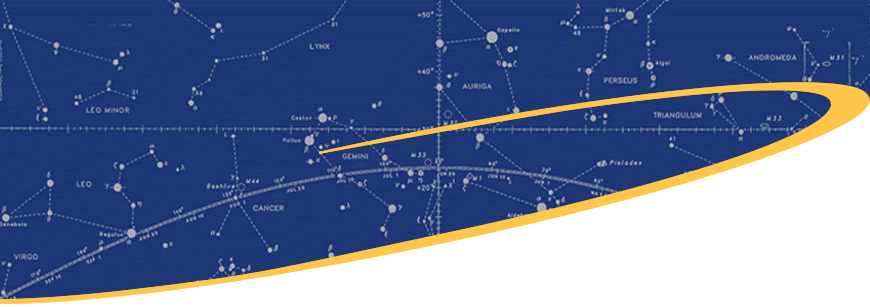 Free Credit Report
48
©2024 Mapping Your Future, Inc.
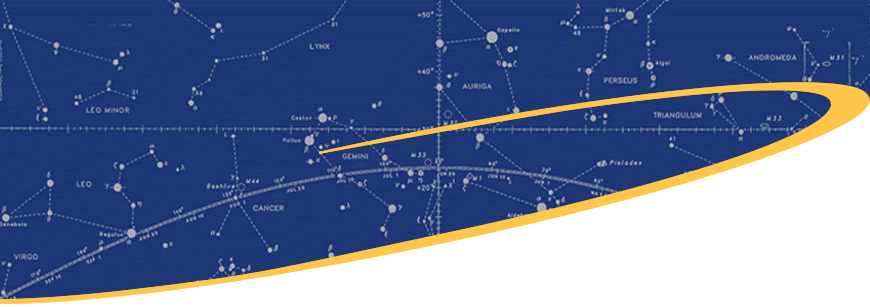 Contact
School contact
E-mail address
Phone number
Web address
49
©2024 Mapping Your Future, Inc.